リモート診断型自衛消防訓練のご案内
『リモート診断型』とは？
新型コロナウイルス感染拡大防止のため多くの人が参加できない場合や、自主訓練の結果を確認するために、リモートで結果診断ができる訓練チェックシートを作成しました。
　また、消火・避難・通報についての「動画」を各々で視聴することによって、各活動を学ぶことができるウィズコロナでの新しい自衛消防訓練のカタチです。
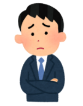 感染症の流行で人が集まらない…
テレワークで予定が合わない…
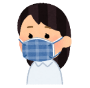 『訓練実施方法』は？
①　事前に「自衛消防訓練通知書」を所轄の消防署に提出する。（自主訓練の場合は事前
  打ち合わせが不要です。FAXやメール等でも結構です。)
↓
②　消防署から「自衛消防訓練チェックシート」を受け取り、訓練後に結果を入力し、
  FAXやメール等で返送する。
  　※通報訓練の際には、訓練開始前に20-3999（管制課）へお電話ください。
　　※訓練通報時には119番の後、「訓練、訓練」と伝えてから内容をお話しください。
↓
③　自衛消防訓練シートは訓練の振り返りに活用する。
↓
④　入力した結果「△」や「✕」となった項目については、参考資料のＱＲコードをス
  キャンし動画を視聴する。（結果送信を受けた消防署からも電話等でアドバイスをさ
　せていただきます。）
   ※建物の用途や規模によって消防用設備等や避難施設が、あなたの事業所と一致しな
     い場合もありますので予めご了承ください。
≪参考資料：動画≫※URL接続にかかる通信料は受信者のご負担となります。
発見連絡　    　　 自動火災報知設備　　　　　　放送設備　　　　　  　通報要領
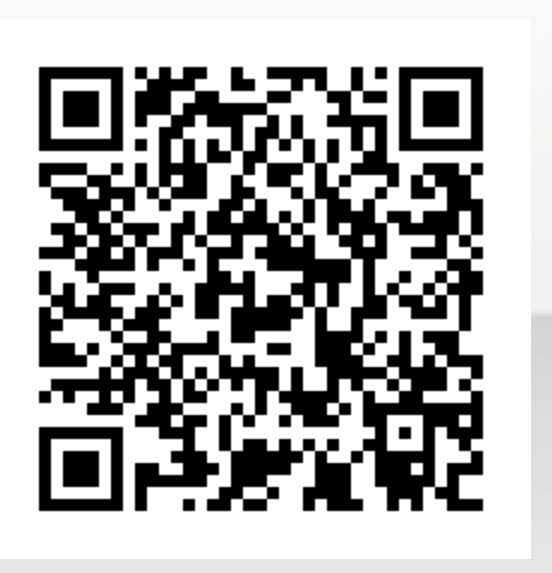 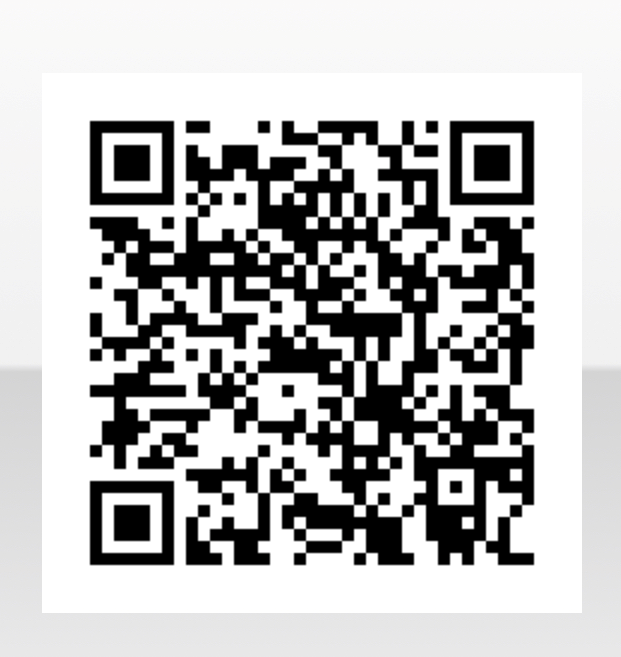 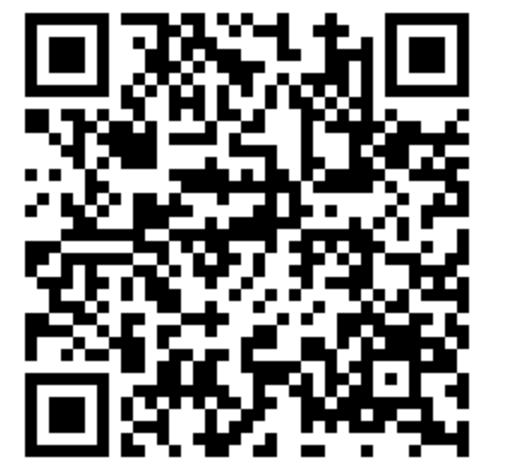 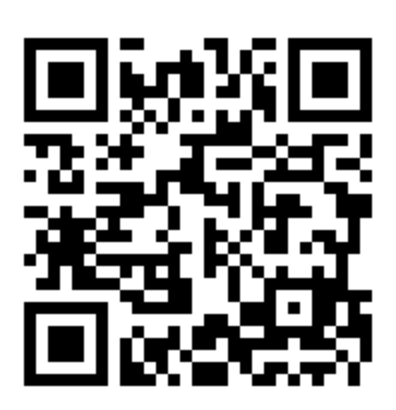 避難誘導要領　         消火器　　 　 　　屋内消火栓（1号・2号）　　　   情報提供
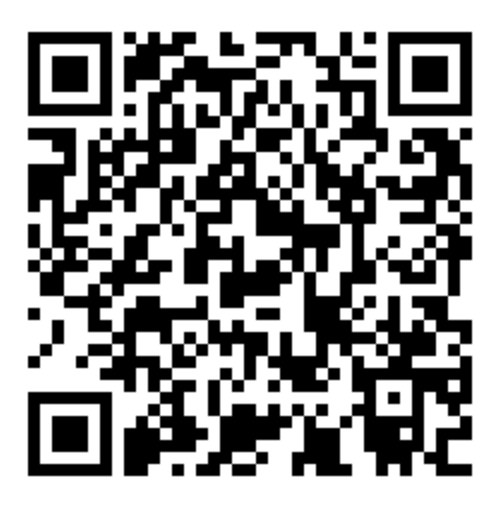 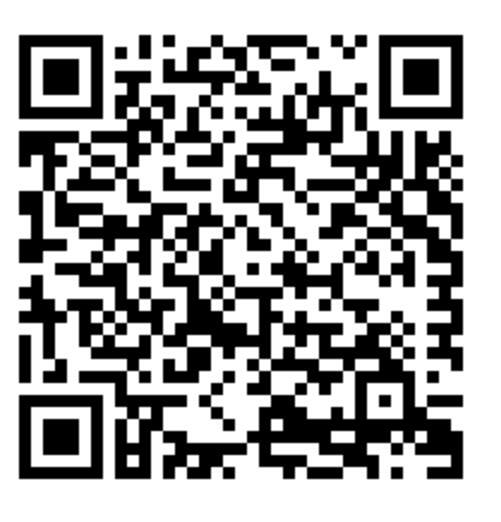 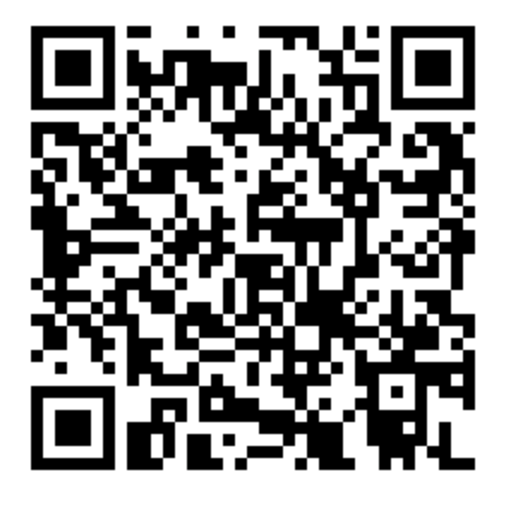 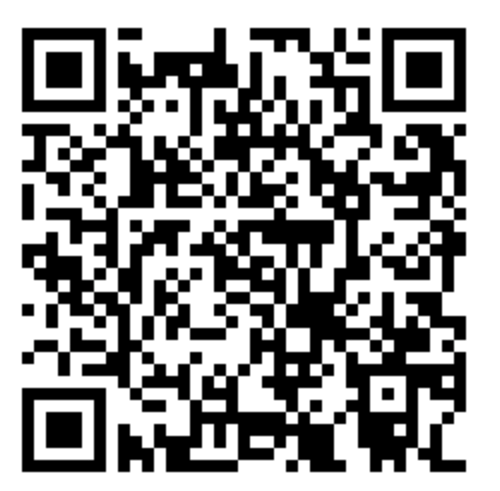 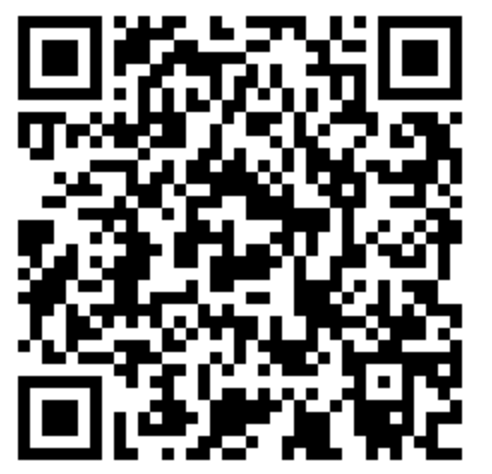 【消防署担当者】

　福井市　　　　消防署（　　　　　）　　担当者名：　

　TEL：　　―　　　　FAX：　　―　　　　E-MAIL：  　　　　　　　　　@city.fukui.lg.jp
自衛消防訓練チェックシート
（　　部分に記載をお願いします。）
各項目の☆印の動作を確認し、チェック欄に記入してください。【例：〇（できた）・△（一部できなかった）・✕（できなかった）】チェックした結果、「△」、「✕」の内容については、参考資料を確認するとともに、次回の訓練時に「〇」になるようにしてください。
② 通報連絡
② 初期消火
② 避難誘導
➂ 情報集約提供
　（消防隊への情報提供）
火災発生時の行動
① 火災の発見